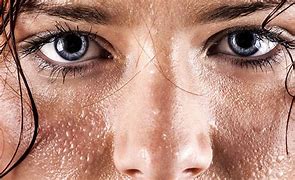 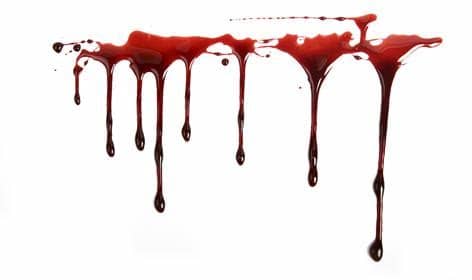 WATER AND BLOOD
1 John 5:6-7, This is He who came by water and blood—Jesus Christ; not only by water, but by water and blood. And it is the Spirit who bears witness, because the Spirit is truth.
What Is The Average Percentage of Water & Blood in the Human Body?
10.5 gallons (42 liters) water, 1.2 to 1.5 gallons Blood
Most of the human body is water, with an average of roughly 60%. The amount of water in the body can change slightly with age, sex, and hydration levels.
While the average percentage of water in a person’s body is around 60%, the percentage can vary from roughly 45–75%.
A 154-pound (70-kilogram) man has a little over 10.5 gallons (42 liters) of water in his body: 7 gallons (28 liters) inside the cells, 2.5 gallons (about 10.5 liters) in the space around the cells, and slightly less than 1 gallon (3.5 liters, or about 8% of the total amount of water) in the blood.
Water is essential in areas such as Trusted Source:
protecting the spinal cord and other sensitive tissues
removing waste by urination, sweating, and bowel movements
regulating temperature
lubricating and cushioning joints
THE BREATH OF LIFE WITH WATER AND BLOOD CONSISTS OF MAN FROM THE DUST OF THE EARTH
Genesis 2:7 And the LORD God formed man of the dust of the ground and breathed into his nostrils the breath of life; and man became a living being.
PROOF THAT JESUS LIFE WAS GONE
John 19:34 But one of the soldiers pierced His side with a spear, and immediately blood and water came out.
THE SPIRIT OF TRUTH
1 John 5:6 This is He who came by water and blood—Jesus Christ; not only by water, but by water and blood. And it is the Spirit who bears witness, because the Spirit is truth.
:7 For there are three that bear witness in heaven: the Father, the Word, and the Holy Spirit; and these three are one
:8 And there are three that bear witness on earth: the Spirit, the water, and the blood; and these three agree as one.
:9 If we receive the witness of men, the witness of God is greater; for this is the witness of God which He has testified of His Son.
HUMANS HAVE CHOICES
Ecclesiastes 12:14 For God will bring every work into judgment, Including every secret thing, Whether good or evil.
Proverbs 14:12, 16:25 There is a way that seems right to a man, But its end is the way of death.
LIFE IN CHRIST
1 John 5:11 And this is the testimony: that God has given us eternal life, and this life is in His Son.
THE BLOOD
Genesis 4:10 And He said, “What have you done? The voice of your brother's blood cries out to Me from the ground.
:11 “So now you are cursed from the earth, which has opened its mouth to receive your brother's blood from your hand.
Exodus 24:8 And Moses took the blood, sprinkled it on the people, and said, “This is the blood of the covenant which the LORD has made with you according to all these words.”
Exodus 30:10 “And Aaron shall make atonement upon its horns once a year with the blood of the sin offering of atonement; once a year he shall make atonement upon it throughout your generations. It is most holy to the LORD.”
Leviticus 17:14 “for it is the life of all flesh. Its blood sustains its life. Therefore I said to the children of Israel, ‘You shall not eat the blood of any flesh, for the life of all flesh is its blood. Whoever eats it shall be cut off.’”
Isaiah 59:3, 7 “For your hands are defiled with blood, And your fingers with iniquity; Your lips have spoken lies, Your tongue has muttered perversity.
:7 Their feet run to evil, And they make haste to shed innocent blood; Their thoughts are thoughts of iniquity; Wasting and destruction are in their paths.”
Jeremiah 22:17 “Yet your eyes and your heart are for nothing but your covetousness, For shedding innocent blood, And practicing oppression and violence.”
Matthew 24:28 “For this is My blood of the new covenant, which is shed for many for the remission of sins.”
Matthew 27:4, 24-25 saying, “I have sinned by betraying innocent blood.” And they said, “What is that to us? You see to it!
:24 When Pilate saw that he could not prevail at all, but rather that a tumult was rising, he took water and washed his hands before the multitude, saying, “I am innocent of the blood of this just Person. You see to it.”
:25 And all the people answered and said, “His blood be on us and on our children.”.
 Mark 14:24 And He said to them, “This is My blood of the new covenant, which is shed for many.
Luke 22:20, 44 Likewise He also took the cup after supper, saying, “This cup is the new covenant in My blood, which is shed for you.
:44 And being in agony, He prayed more earnestly. Then His sweat became like great drops of blood falling down to the ground.
John 6:53-56 Then Jesus said to them, “Most assuredly, I say to you, unless you eat the flesh of the Son of Man and drink His blood, you have no life in you.”
John 19:34 But one of the soldiers pierced His side with a spear, and immediately blood and water came out.
John 20:26, 28 “Therefore I testify to you this day that I am innocent of the blood of all men.
:28 “Therefore take heed to yourselves and to all the flock, among which the Holy Spirit has made you overseers, to shepherd the church of God which He purchased with His own blood” 
Romans 3:25 whom God set forth as a propitiation by His blood, through faith, to demonstrate His righteousness, because in His forbearance God had passed over the sins that were previously committed,
Romans 5:9 Much more then, having now been justified by His blood, we shall be saved from wrath through Him.
HIS BLOOD, THE FORGIVENESS OF SINS
1 Corinthians 11:25, 27 In the same manner He also took the cup after supper, saying, “This cup is the new covenant in My blood. This do, as often as you drink it, in remembrance of Me.”
:27 Therefore whoever eats this bread or drinks this cup of the Lord in an unworthy manner will be guilty of the body and blood of the Lord.
Ephesians 1:17 In Him we have redemption through His blood, the forgiveness of sins, according to the riches of His grace
WATER AND THE SPIRIT
John 3:3-5 Jesus answered and said to him, “Most assuredly, I say to you, unless one is born again, he cannot see the kingdom of God.” 
:4 Nicodemus said to Him, “How can a man be born when he is old? Can he enter a second time into his mother’s womb and be born?”
:5 Jesus answered, “Most assuredly, I say to you, unless one is born of water and the Spirit, he cannot enter the kingdom of God.
1 Peter 3:20-21 who formerly were disobedient, when once the Divine longsuffering waited in the days of Noah, while the ark was being prepared, in which a few, that is, eight souls, were saved through water.
:21 There is also an antitype which now saves us—baptism (not the removal of the filth of the flesh, but the answer of a good conscience toward God), through the resurrection of Jesus Christ,
Dead to Sin, Alive to God
Romans 6:1-4 What shall we say then? Shall we continue in sin that grace may abound? 
:2 Certainly not! How shall we who died to sin live any longer in it? 
:3 Or do you not know that as many of us as were baptized into Christ Jesus were baptized into His death? 
:4 Therefore we were buried with Him through baptism into death, that just as Christ was raised from the dead by the glory of the Father, even so we also 
should walk in newness of life.
IN VAIN
Matthew 15:9, Mark 7:7 And in vain they worship Me, Teaching as doctrines the commandments of men.
Romans 13:4 For he is God's minister to you for good. But if you do evil, be afraid; for he does not bear the sword in vain; for he is God's minister, an avenger to execute wrath on him who practices evil.
1 Corinthians 15:2, 58 by which also you are saved, if you hold fast that word which I preached to you – unless you believed in vain.
:58 Therefore, my beloved brethren, be steadfast, immovable, always abounding in the work of the Lord, knowing that your labor is not in vain in the Lord.
[Speaker Notes: L9]
Philippians 2:16 holding fast the word of life, so that I may rejoice in the day of Christ that I have not run in vain or labored in vain.
1 Thessalonians 3:5 For he is God's minister to you for good. But if you do evil, be afraid; for he does not bear the sword in vain; for he is God's minister, an avenger to execute wrath on him who practices evil.
James 4:5 Or do you think that the Scripture says in vain, “The Spirit who dwells in us yearns jealously”?
From Slaves of Sin to Slaves of God
Romans 6:19 I speak in human terms because of the weakness of your flesh. For just as you presented your members as slaves of uncleanness, and of lawlessness leading to more lawlessness, so now present your members as slaves of righteousness for holiness
[Speaker Notes: L9]
HEAR THE INVITATION
Acts 4:4 Howbeit many of them which heard the word believed; and the number of the men was about five thousand.
Romans 10:10 For with the heart man believeth unto righteousness; and with the mouth confession is made unto salvation.
Acts 2:38 Then Peter said unto them, Repent, and be baptized every one of you in the name of Jesus Christ for the remission of sins, and ye shall receive the gift of the Holy Ghost.
2 Corinthians 5:17 Therefore if any man be in Christ, he is a new creature: old things are passed away; behold, all things are become new.
BE FAITHFUL:	2 Tim 2:2 And the things that thou hast heard of me among many witnesses, the same commit thou to faithful men, who shall be able to teach others also.